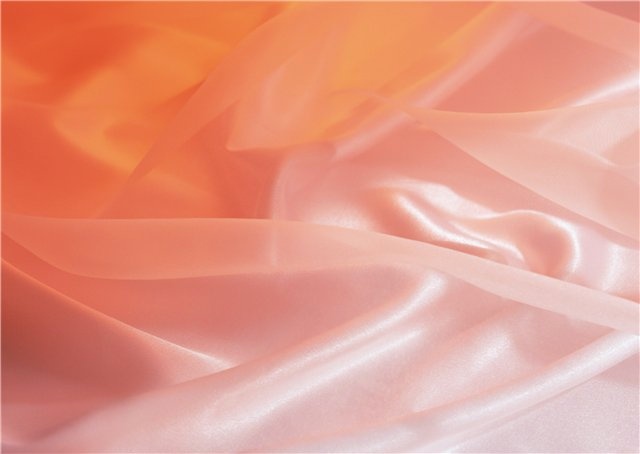 Выпускники начальной школы
2012-2013 учебного года
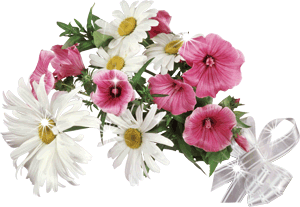 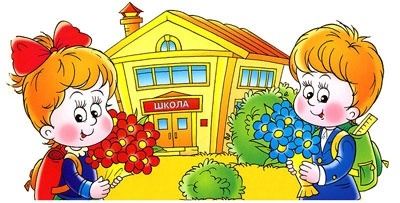 Мы будем чествовать сейчас
Выпускников начальной школы!
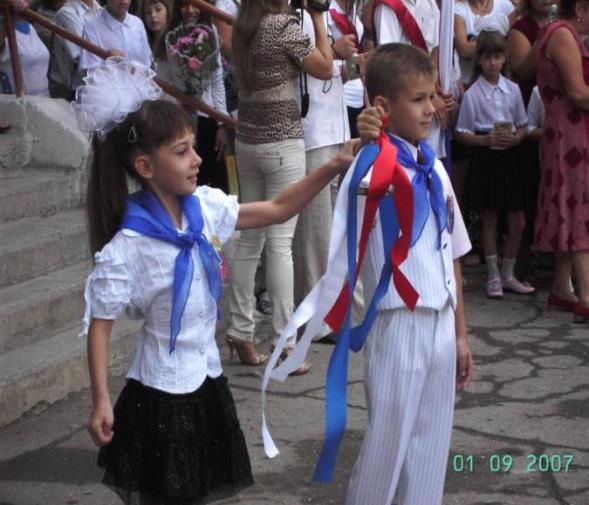 Наш  первый  звонок
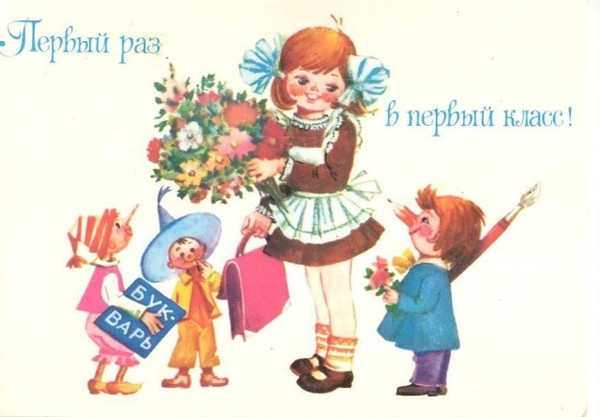 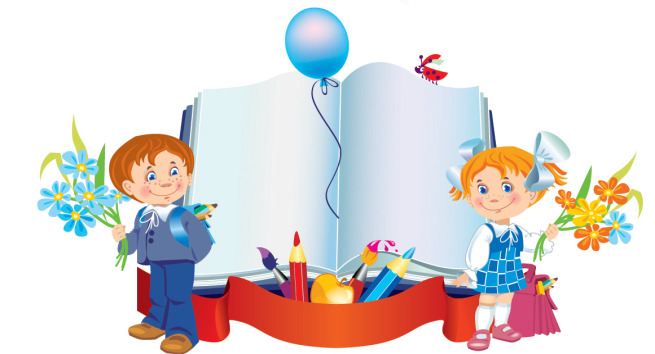 А
Я
Мы переходим во второй!
ДЛЯ ДРУЗЕЙ И ДЛЯ ГОСТЕЙ 
ЗАПЕВАЙТЕ ВЕСЕЛЕЙ !
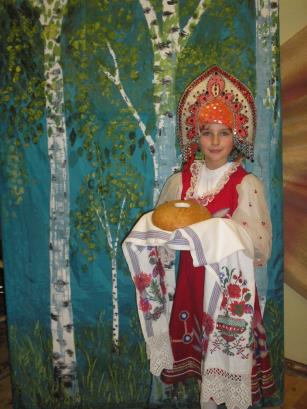 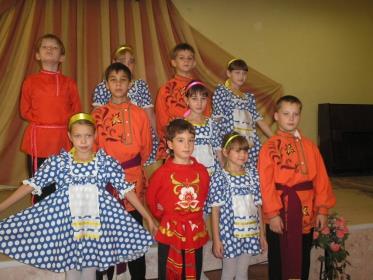 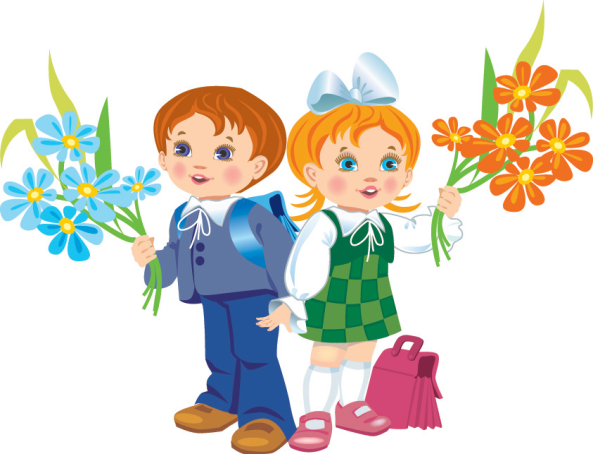 Ах, 3 класс! 
           Ах, 3 класс!
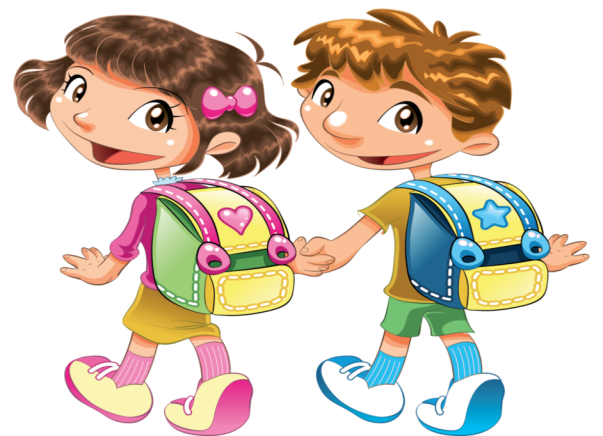 Мы за лето отдохнули!
Перешли в четвёртый класс!
КЛАССНЫЙ РУКОВОДИТЕЛЬ
4 "А" КЛАССА
Фамилия имя отчество
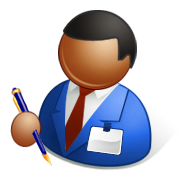 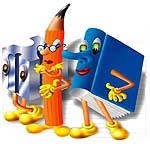 КЛАССНЫЙ РУКОВОДИТЕЛЬ
4 "Б" КЛАССА
Фамилия 
имя отчество
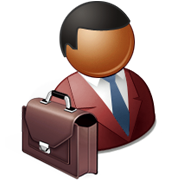 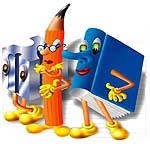 КЛАССНЫЙ РУКОВОДИТЕЛЬ
4 "В" КЛАССА
Фамилия 
Имя
отчество
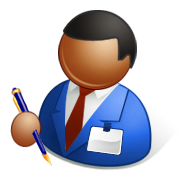 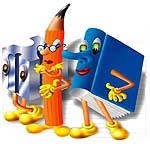 ДИРЕКТОР  ШКОЛЫ
Фамилия
Имя
отчество
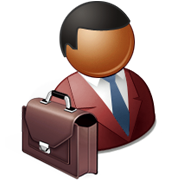 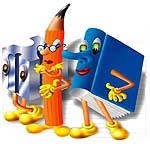 ЗАВУЧ
НАЧАЛЬНОЙ
ШКОЛЫ
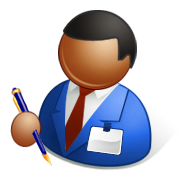 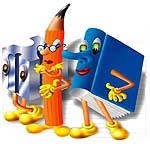 УЧИТЕЛЬ
АНГЛИЙСКОГО ЯЗЫКА
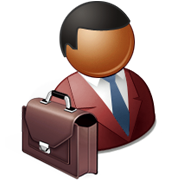 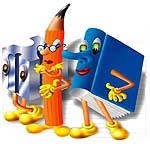 УЧИТЕЛЬ
АНГЛИЙСКОГО ЯЗЫКА
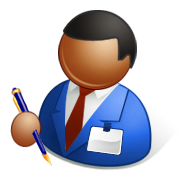 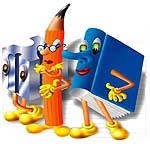 УЧИТЕЛЬ  МУЗЫКИ
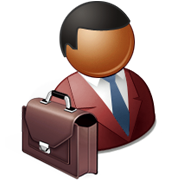 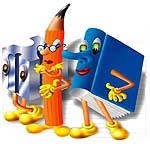 ЛОГОПЕД - ПСИХОЛОГ
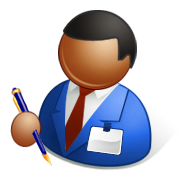 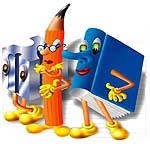 БИБЛИОТЕКАРЬ
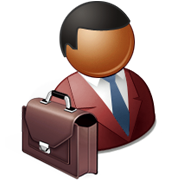 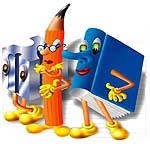 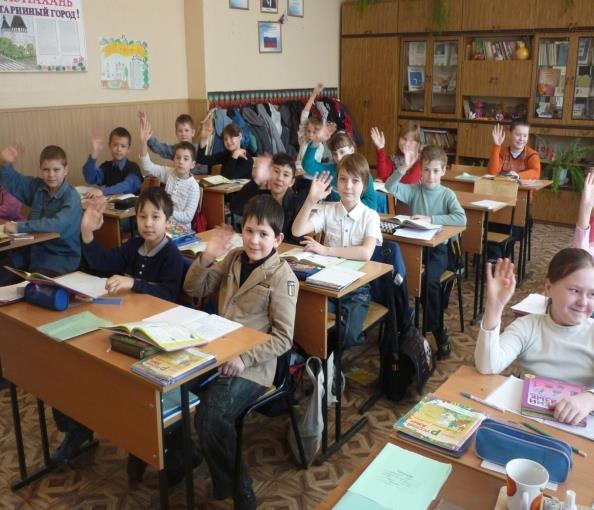 4 "А"
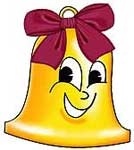 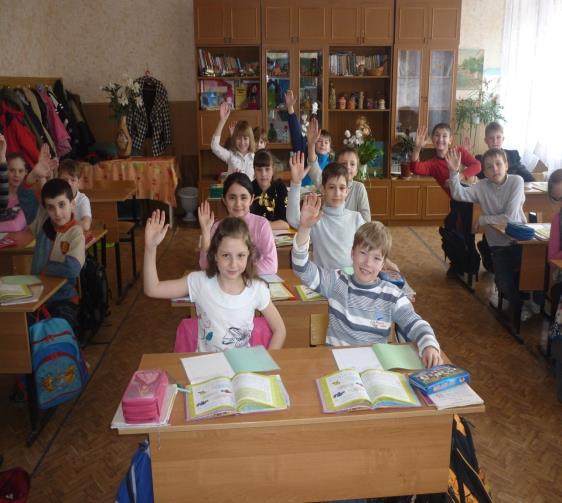 4 "Б"
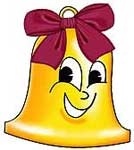 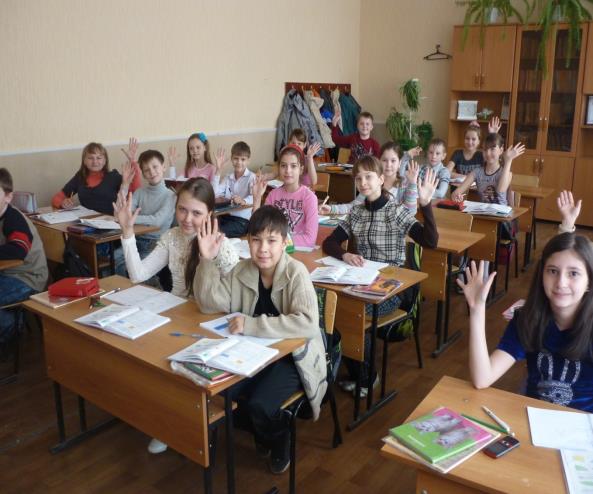 4 "В"
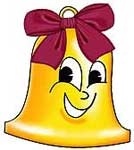 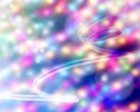 ДО   СВИДАНЬЯ !
ДО  НОВЫХ  ВСТРЕЧ !